Útvary českého jazyka
Útvary českého jazyka
každý útvar má specifické výrazové prostředky, vyskytuje se v určitých druzích komunikace a plní svou „specifickou“ funkci
rozlišujeme následující  útvary českého jazyka:
spisovná čeština
obecná čeština
nářečí
neúplné jazykové útvary
1. Spisovná čeština
používá se standardně při oficiálních a úředních příležitostech, v úředních i jiných dokumentech, ve školách a veřejnoprávních médiích 
má reprezentativní a úřední funkci
vznikla v době národního obrození na přelomu 17. a 18. století na základě jazyka Bible kralické z 16. století
Spisovná čeština – pokračování
podoba spisovné češtiny je dána soustavou pravidel, které jsou obsaženy v následujících publikacích:
Pravidla českého pravopisu
Slovník spisovné češtiny
Akademický slovník cizích slov
2. Obecná čeština
je nespisovná forma českého jazyka 
používá se při běžné ústní komunikaci
bývá taktéž definována jako interdialekt, jímž se hovoří v Čechách a na západní Moravě 
není kodifikována, a proto se vyvíjí rychleji a plynuleji než čeština spisovná
vokno, s těma zajímavejma knížkama
3. Nářečí (dialekt)
je nespisovný jazykový útvar užívaný pouze mluvčími z určité geografické oblasti
uplatňuje se především v běžné, neformální ústní komunikaci
nářečí vznikala asi od 12. století jako důsledek izolace jednotlivých oblastí a lidí v nich žijících
dialektologie – obor, který se zabývá vědeckým studiem nářečí
Nářečí (dialekt) – pokračování
česká nářečí dělíme do 4 skupin:
česká nářečí (s obecnou češtinou jako interdialektem); např. vozejk, vokno, dýlka
slovácké (moravskoslovenské) nářečí; např. jest (místo jíst), nesú, dělajú
hanácké (středomoravské) nářečí; např. staré stréc vezó móku
slezské (lašské) nářečí
Pokuste se jednotlivá nářečí zakreslit do mapy.
Nářečí (dialekt) – na mapě
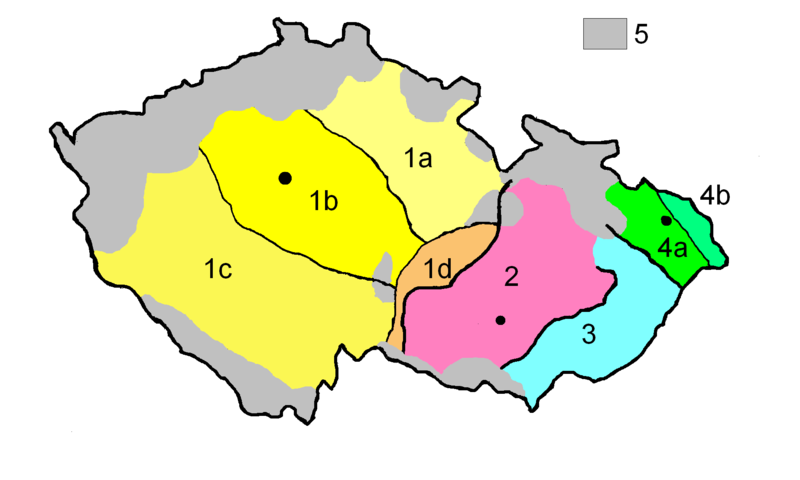 česká nářečí
lašské nářečí
hanácké nářečí
slovácké nářečí
4. Neúplné jazykové útvary
jsou nespisovné útvary českého jazyka 
rozdíly jsou patrné především vzhledem ke slovní zásobě
rozlišujeme:
slang – mluva zájmových skupin, např. lékařský slang, studentský slang (zápich = zkouška, liduška = 3)
argot - vrstva slovní zásoby užívaná společenskou spodinou; cílem je utajit obsah sdělení,  např. stříkačka = pistole, káča = trezor, chlupatej = policista, hérák = heroin, péčko = pervitin
Nahraď nespisovné výrazy spisovnými
Na náměstí prodávali velikej barevnej balón.
Vod tebe já nic nechcu.
Pudete s náma zejtra do kina?
Dobrej večír.
Přišli sme brzy, abysme stihli uklidit.